SLOBODNO VRIJEME
Tematski dan u VI. razredu
MŠ Budinščina -16.5.2016.
PŠ Hrašćina- 20.5.2016.
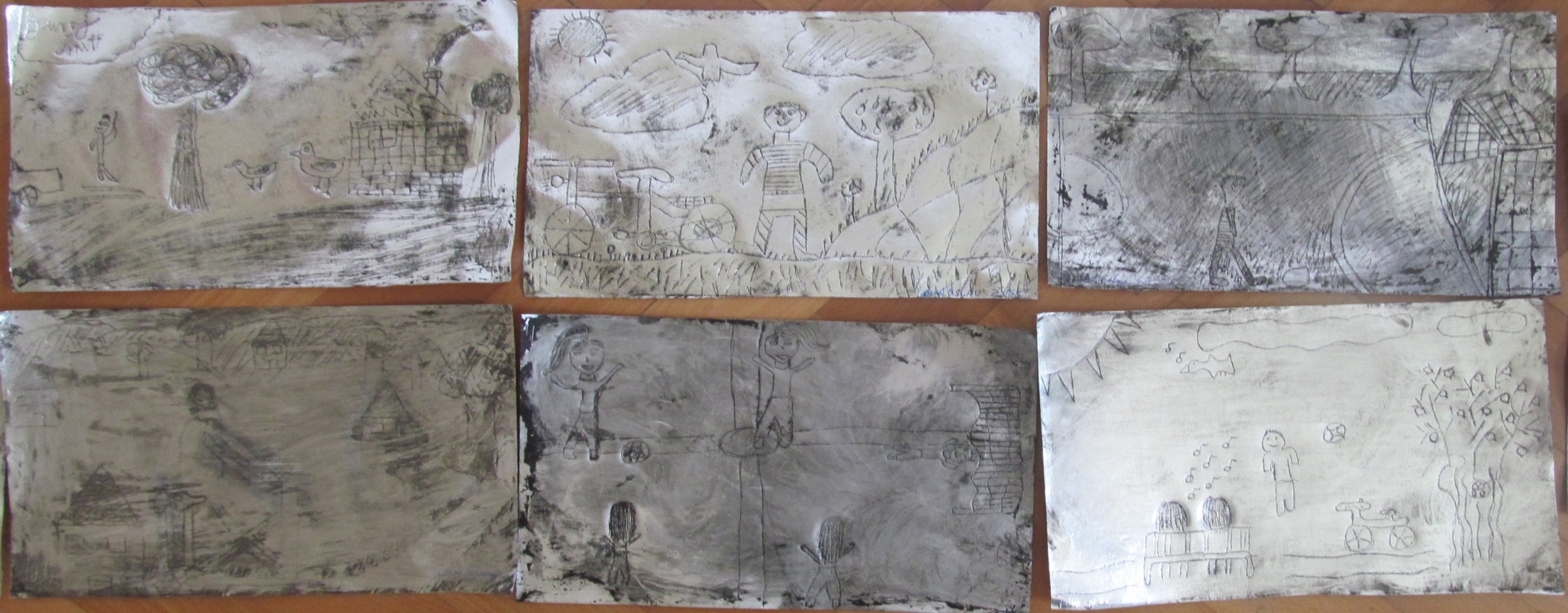 SVRHA:učenik poštuju dostojanstvo svake osobe, njegovu slobodu, prava (izbora); aktivno sudjeluje u životu škole i LZ; unapređuje demokratske kulture- ljudsko-pravna i društvena dimenzija GOO

ISHODI:učenik objašnjava svojim riječima prava na izbor hobija i organizaciju svojeg slobodnog vremena;određuje svoj identitet i prepoznaje način provođenja slobodnog vremena; aktivno sudjeluje u organizaciji svojeg slobodnog vremena; koristi osnovne tehnike timskog rada i pokazuje interes za ishode zajednički planiranih aktivnosti;  koristi komunikacijske vještine, vještine aktivnog slušanja, sažimanja, uočava pozitivan i negativan utjecaj medija i stavlja pažnju na interkulturalne kompetencije; sposoban je regulirati svoje emocije; određuje važnost humanitarnih aktivnosti i dobrovoljnog društvenog rada za pojedinca i društvo; zna opisati društvene odnose i način života u srednjem vijeku; zna objasniti kako društvena nejednakost utječe na razvoj društva i gospodarstva u cjelini; zna se sigurno služiti e-poštom i zna zaštititi osobne podatke, kreira i oblikuje prezentaciju upotrebom multimedijskog alata
NJEMAČKI JEZIK (izborna)/ENGLESKI JEZIK (dop):                        SLOBODNO VRIJEME
GOO: učenje kroz igru
(riječi, odgovori na pitanja)
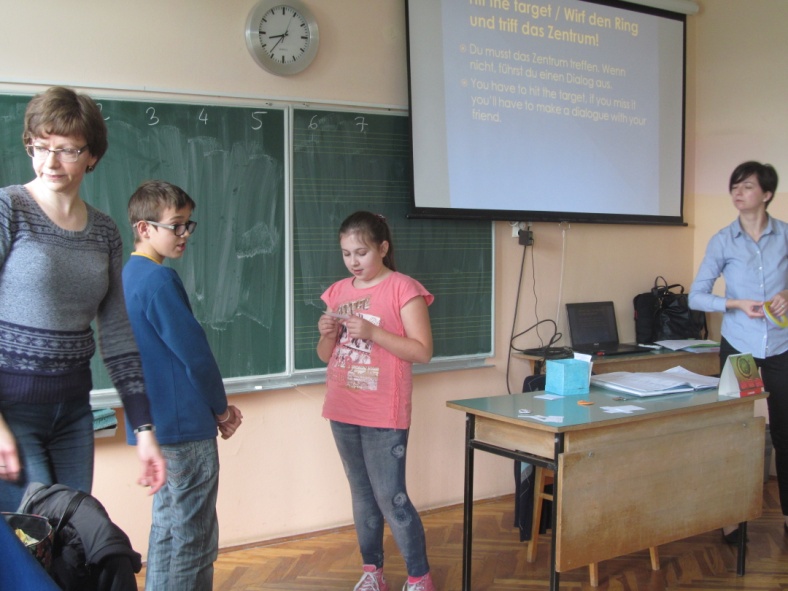 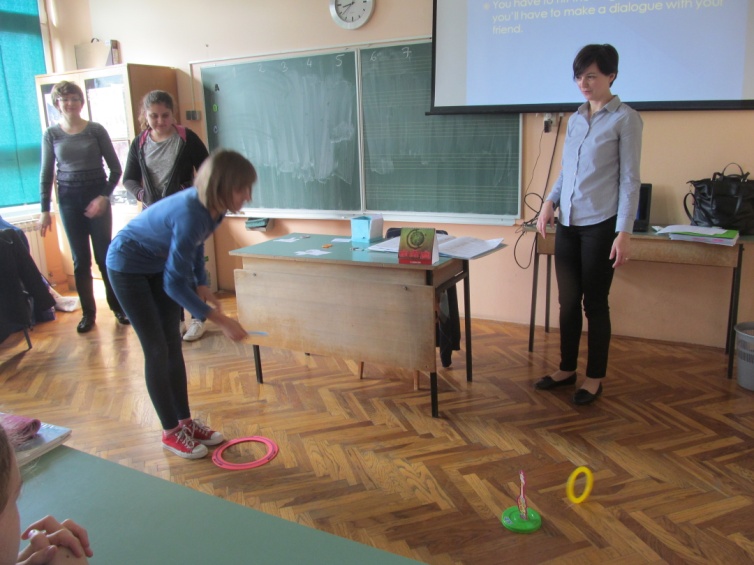 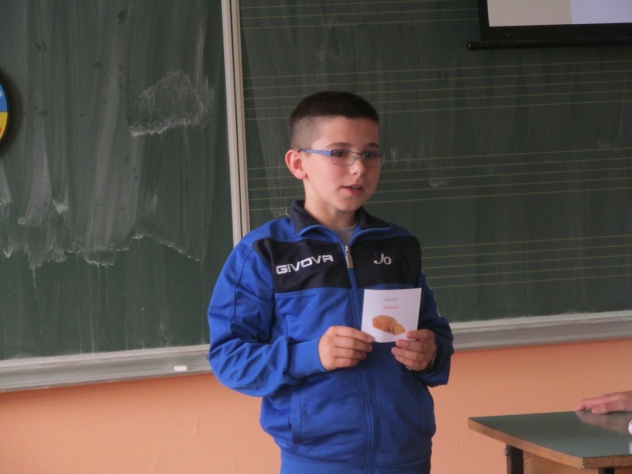 memori, pantomima, asocijacije, pikado, kviz…
NJEMAČKI JEZIK(PŠ /MŠ):
GOO: društvena dimenzija-zabavno učenje i ponavljanje za ispit- kviz “Potjera”
GOO- tijek sata- Kuda na praznike? (slaganje prijedloga s imenicom
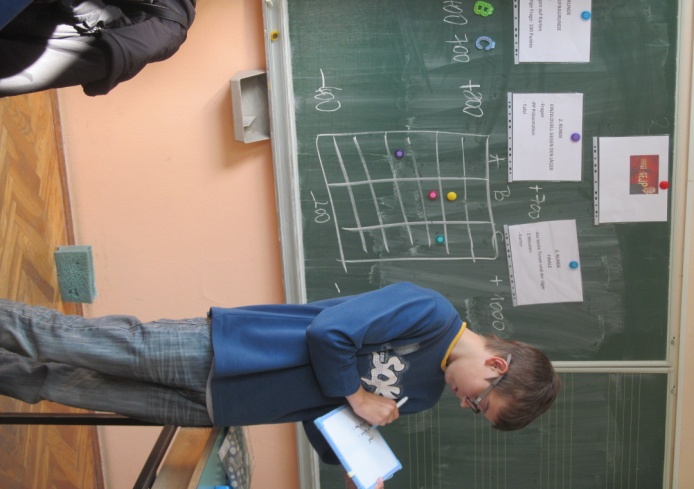 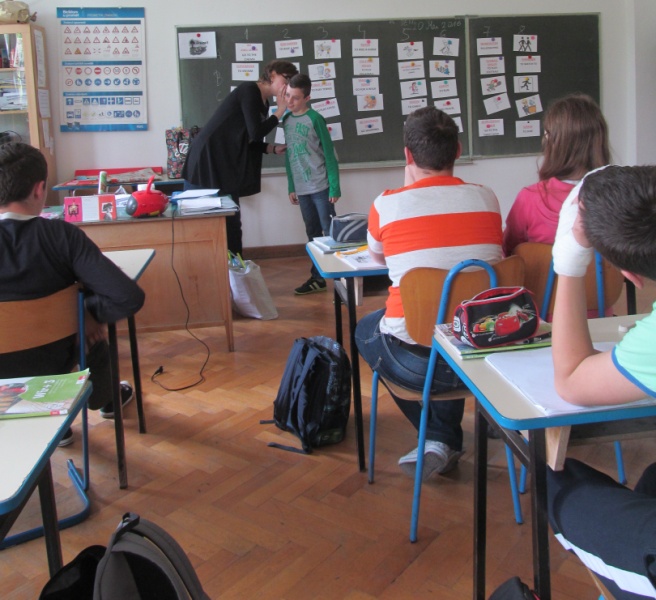 “lovac”  Dario protiv tri    skupine učenika
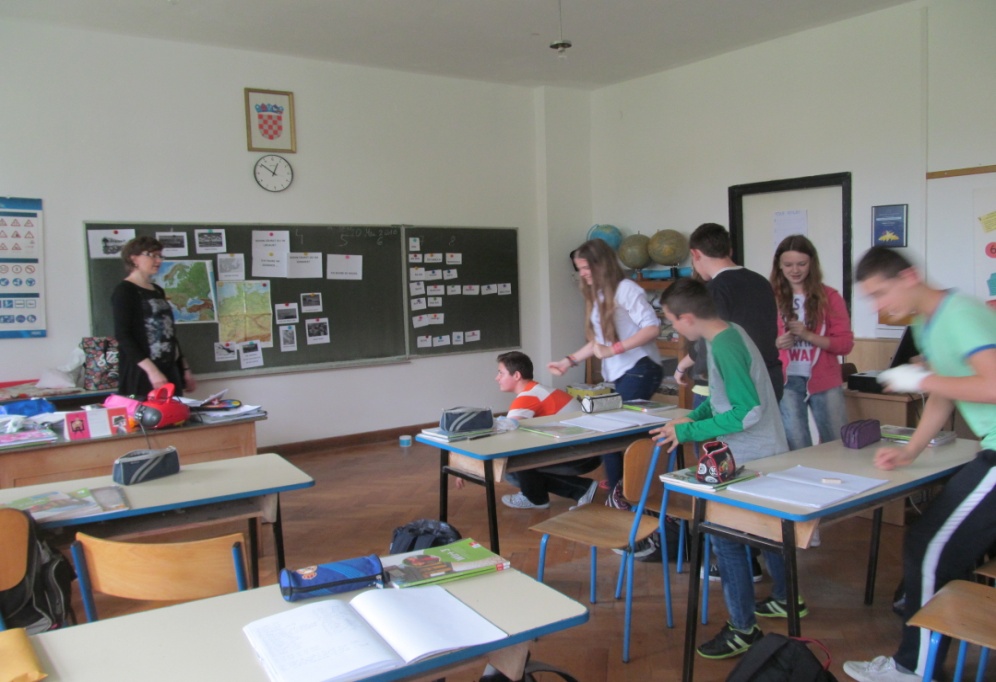 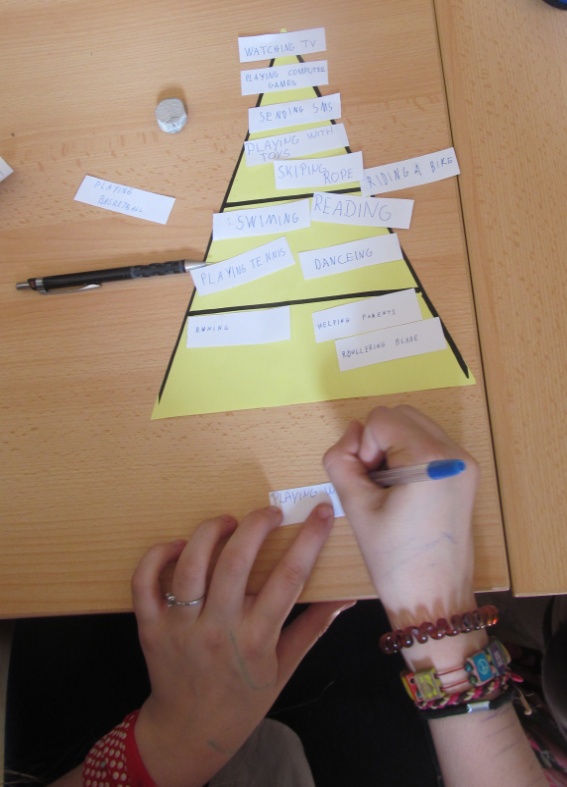 ENGLESKI JEZIK (PŠ):       Aktivnosti u slobodno vrijeme
GOO:sinteza-izrada piramide poželjnih aktivnosti u slobodno vrijeme (rad u skupinama)
vježbanje uporabe glagolskih imenica
MATEMATIKA: Površina paralelograma
Mjerne jedinice
GOO: sinteza- slobodno vrijeme i kako ga koristimo
tijek sata-izrada piktograma (statistička obrada)- unutar 24 sata odrediti koliko vremena “otpada” na određene aktivnosti
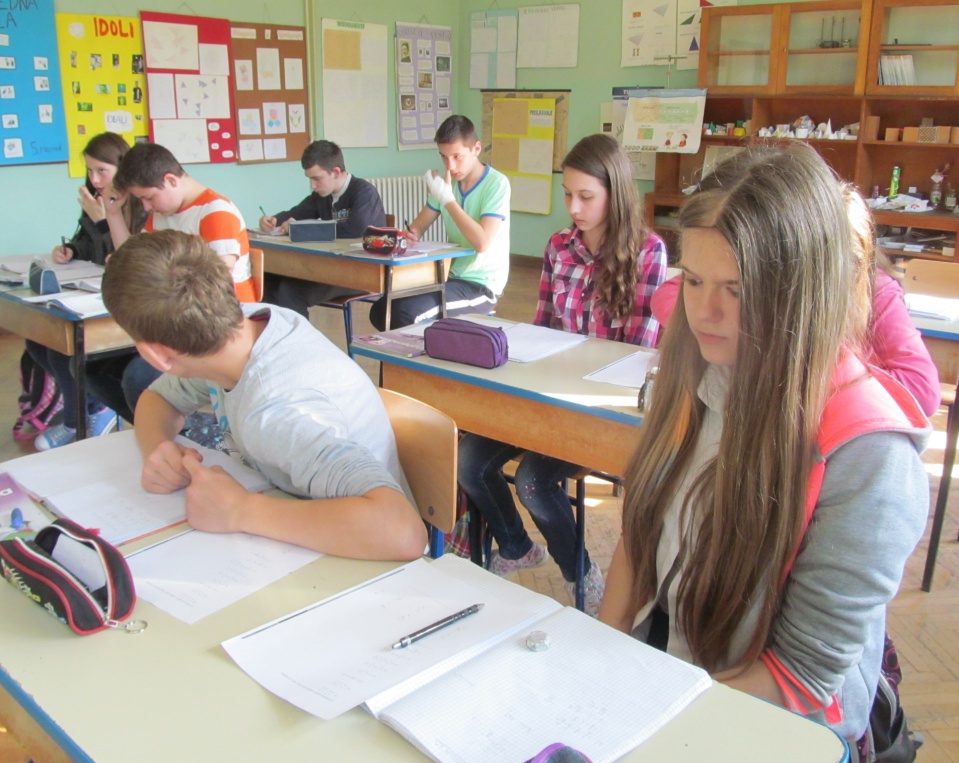 TZK: Sudjelovanje dva igrača u obrani i napadu
Igra Križić-kružić: tjelesne aktivnosti kao poticaj razvoju okretnosti, spretnosti, brzine, koordinacije ,ali i mišljenja, logičkog zaključivanja, koncentracije, pažnje
HRVATSKI JEZIK(MŠ):M.Rundek, Peta strana svijeta    … to je strana priča, slika i glazbe
GOO: sinteza- predstavljanje učenika koji se bave nekom umjetnošću
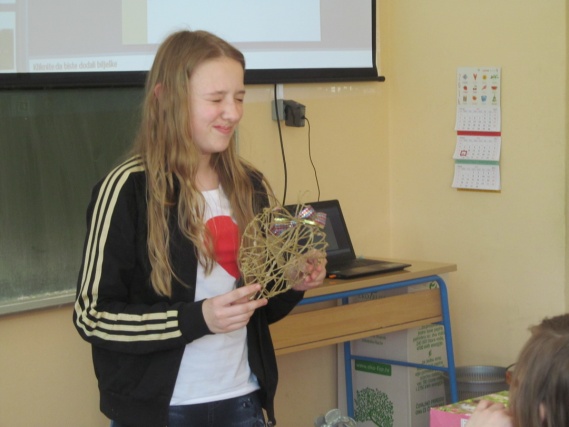 origami
izrada ukrasnih predmeta
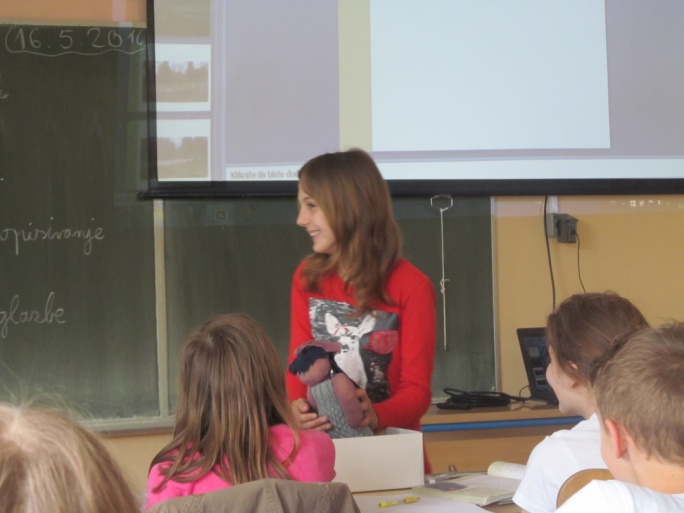 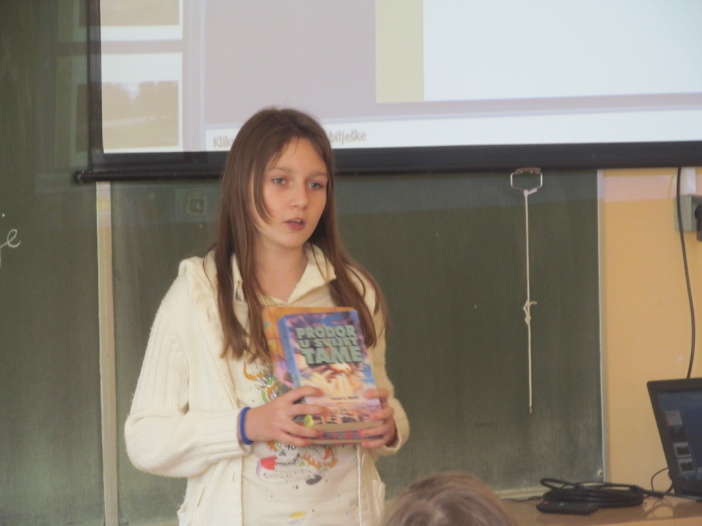 fotografija
čitanje
izrada krpenih lutaka
HJ (MŠ): Lažeš, Melita (I.Kušan)
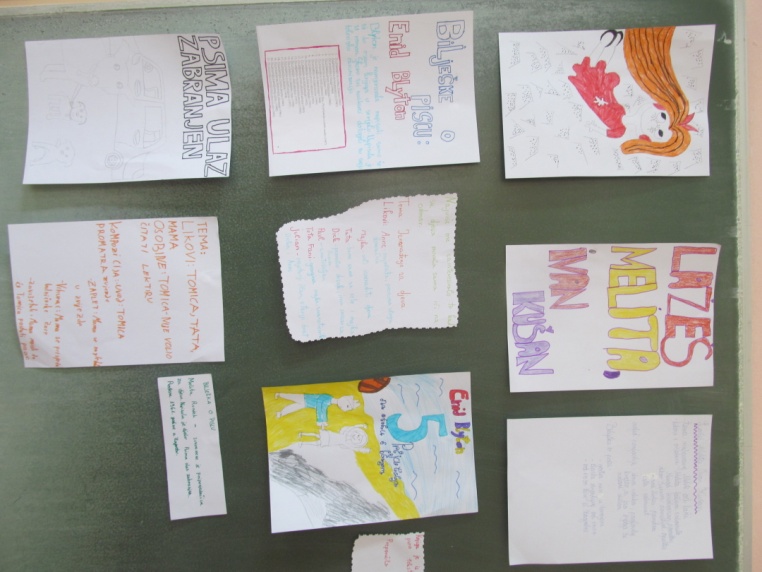 …pokušat ću vas uvjeriti da je čitanje zabavno i da ćete zavoljeti čitanje
rad u skupinama: predstavljanje knjiga
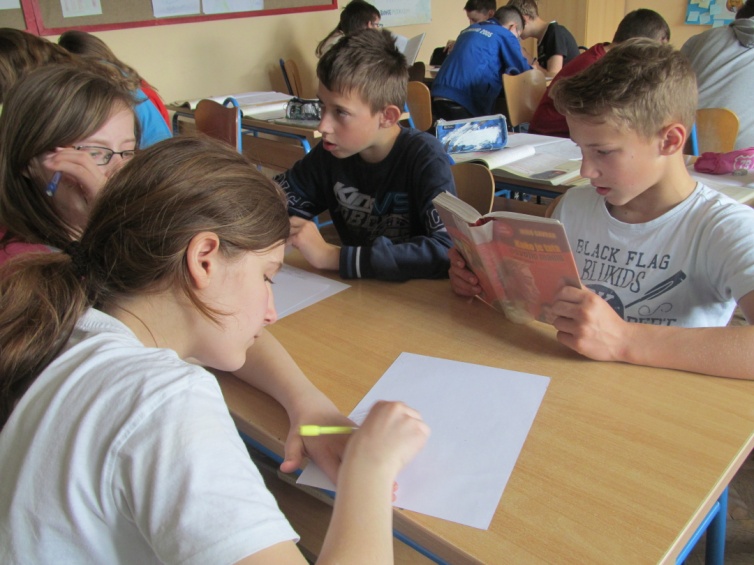 M.Rundek: Psima ulaz zabranjen
M.Gavran: Kako je tata osvojio mamu
I.Kušan: Lažeš, Melita
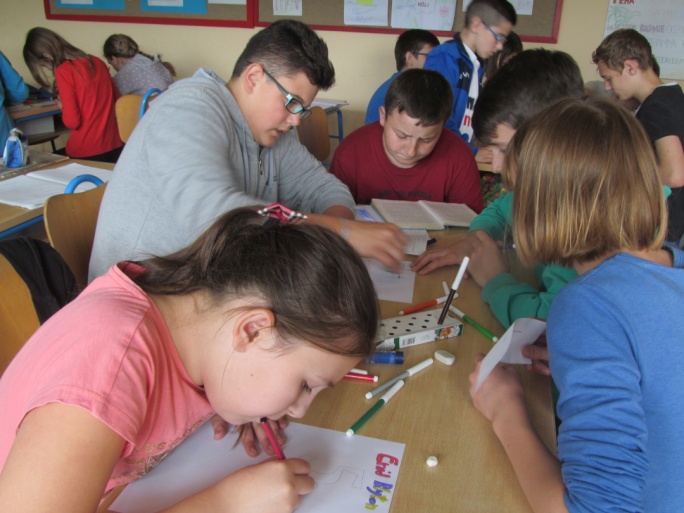 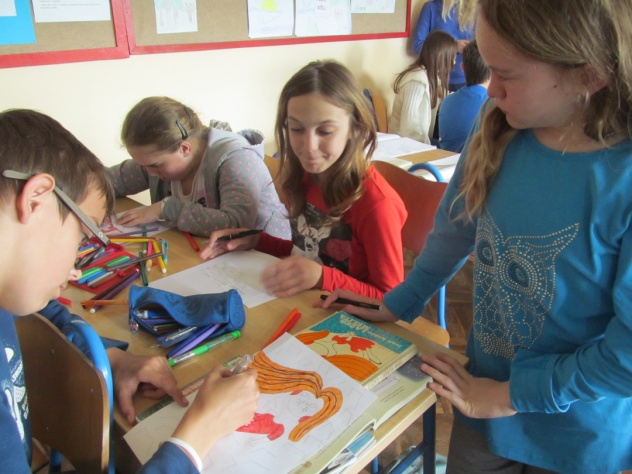 S.Pilić: Vidimo se na fejsu!
E.Blyton: 5 prijatelja na otoku s blagom
LK (PŠ): Plastička tekstura
GOO: tijek sata- prikazati sebe i svoju okolinu u slobodno vrijeme
Hvala  na pažnji !